Population Specific ServicesAlaska Natives/American Indians
[Speaker Notes: Blaire]
Acknowledgements and Disclaimer
This session was made possible by Grant Number 1H79SM085856 from the Substance Abuse and Mental Health Services Administration (SAMHSA).  Its contents are solely the responsibility of the authors and do not necessarily represent the official views, opinions, or policies of SAMHSA, or the U.S. Department of Health and Human Services (HHS).
[Speaker Notes: Kat]
Logistics
Please rename yourself so your name includes your organization.
For example:
Roara Michael, National Council
To rename yourself:
Click on the Participants icon at the bottom of the screen
Find your name and hover your mouse over it
Click Rename
If you are having any issues, please send a Zoom chat message to Kathryn Catamura, National Council
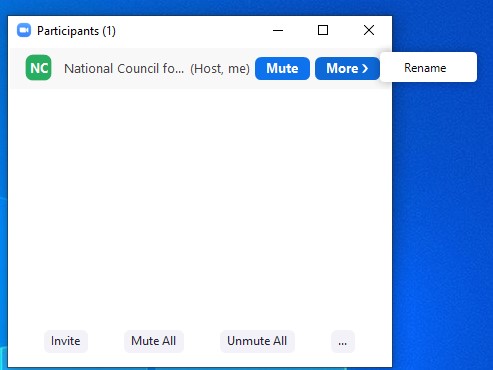 [Speaker Notes: Kat]
How to Enable Closed Captions (Live Transcript)
Next to “Live Transcript,” click the arrow button for options on closed captioning and live transcript.
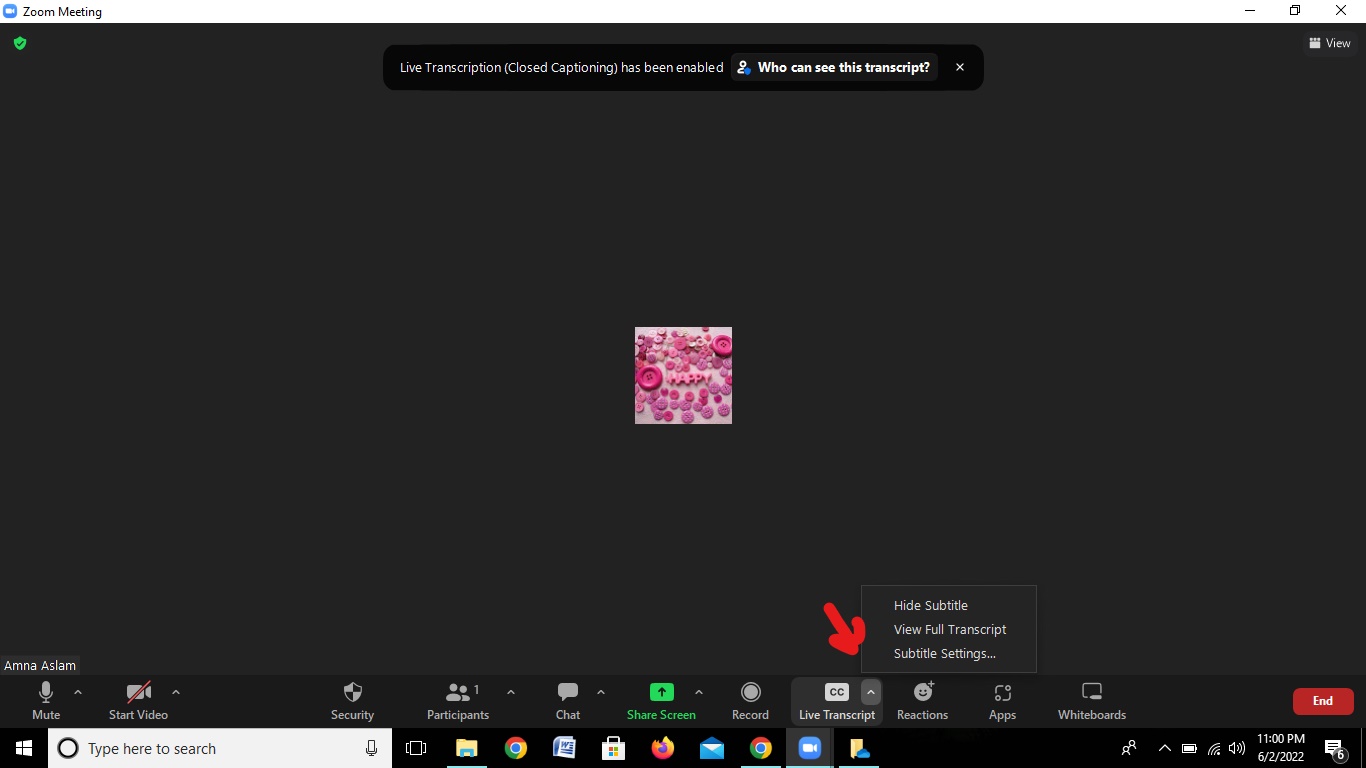 [Speaker Notes: Kat]
How to Ask a Question
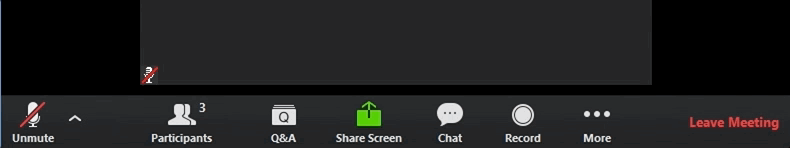 Share questions throughout today’s session using the Q&A Feature on your Zoom toolbar. We’ll answer as many questions as we can throughout today’s session.
[Speaker Notes: Blaire]
NTTAC Learning & Action Series Team
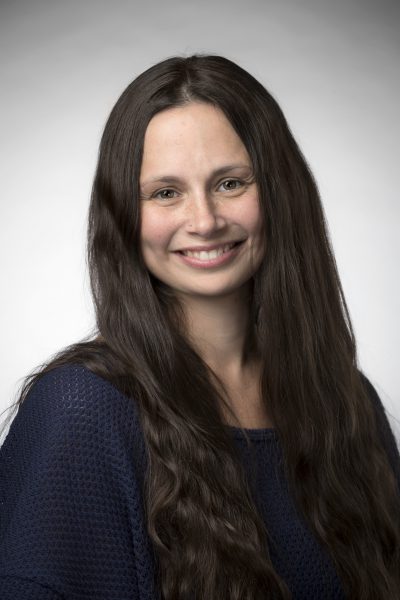 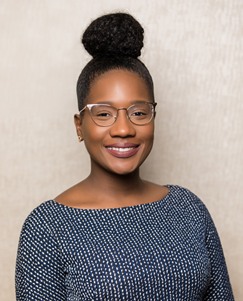 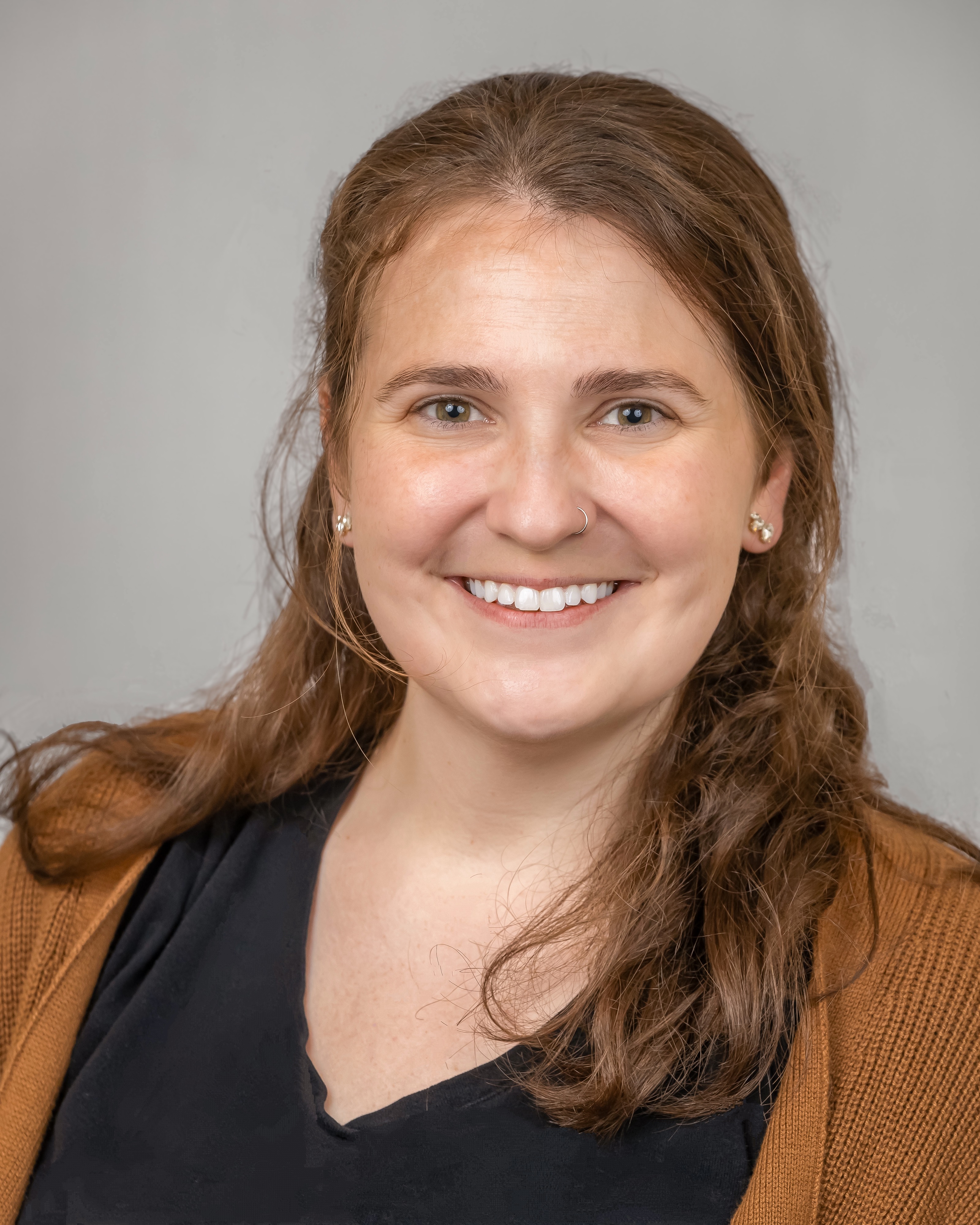 Danielle Foster, LMSW
Project Coordinator
Blaire Thomas, MA
Sr. Project Manager
Renee Boak, MPH
Consultant
[Speaker Notes: Sam]
Session Presenters
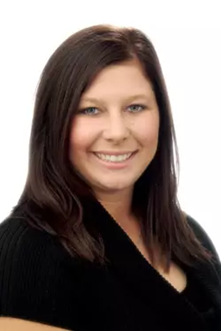 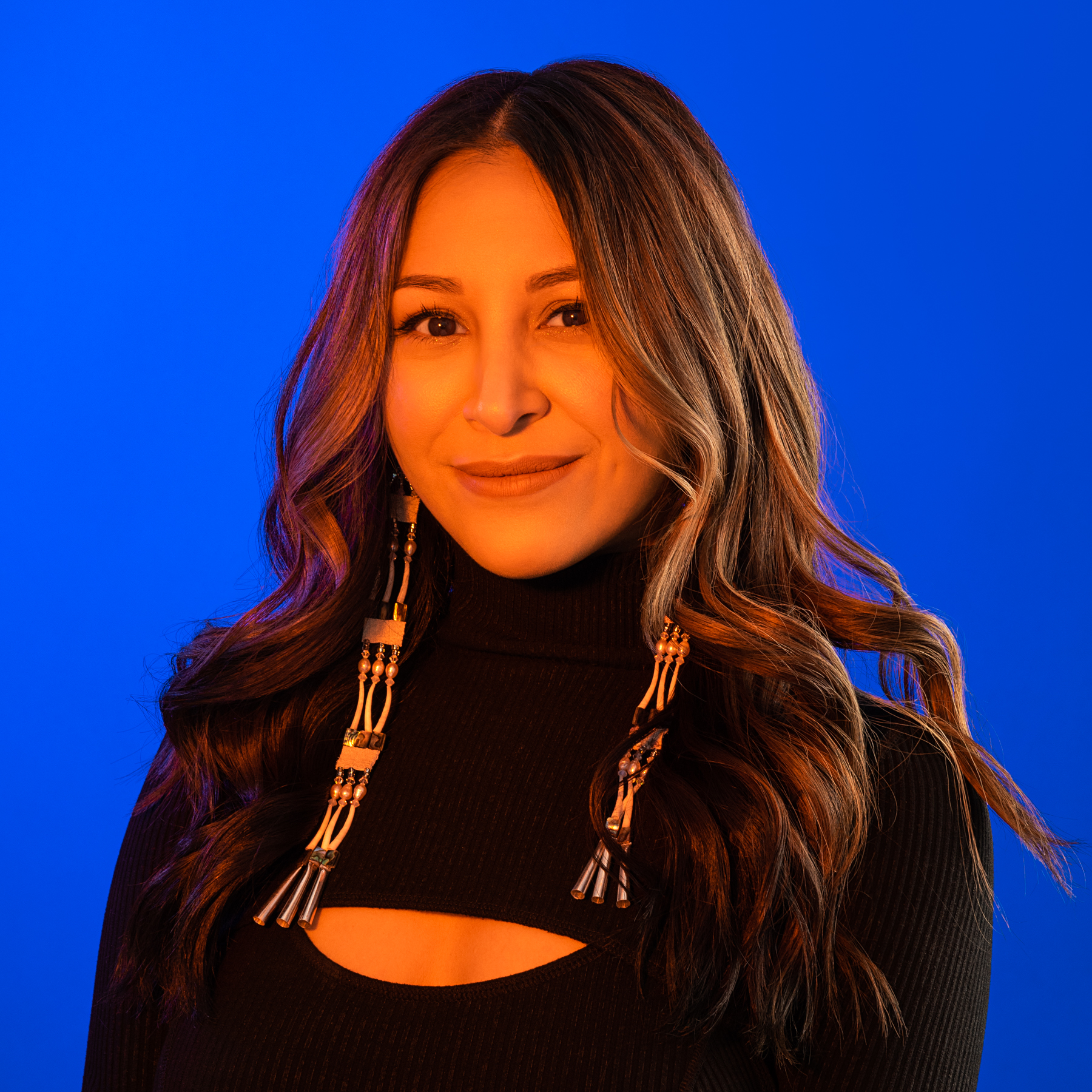 Katie Hunsberger, M.P.P. 

BHA Program Manager, 
Northwest Portland Area Indian Health Board
Christa Johnson

Assistant Site Director,  Creoks Health Services
Learning Series Curriculum
Learning Objectives
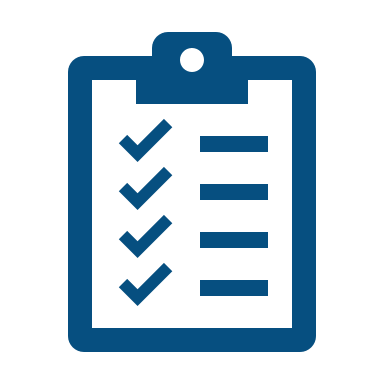 Increase awareness of how Alaska Natives/American Indians are receiving culturally informed service through CCBHC
Identify strategies that support community outreach and engagement with Alaska Natives/American Indians
Identify strategies that support care coordination and improving health outcomes with Alaska Natives/American Indians
[Speaker Notes: Kat]
Poll Questions
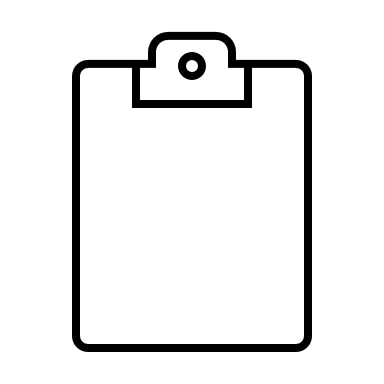 Approximately, within how many miles of a reservation do you live?
0-20
21-40
50+
To your knowledge, is the reservation sovereign?
Yes
No
Do school age children on the reservation attend a local school or do they integrate into schools in the larger community?
Yes
No
What is a Certified Community Behavioral Health Clinic (CCBHC)?
CCBHC is an integrated community behavioral health model of care that aims to improve service quality and accessibility. CCBHCs do the following:
Provide integrated, evidence-based, trauma-informed, recovery-oriented and person-and-family-centered care
Offer the full array of CCBHC-required mental health, substance use disorder (SUD) and primary care screening services
Have established collaborative relationships with other providers and health care systems to ensure coordination of care
CCBHC Requirements
3.d.2 The CCBHC designates an interdisciplinary treatment team that is responsible, with the person receiving services and their family/caregivers, to the extent the person receiving services desires their involvement or when they are legal guardians, for directing, coordinating, and managing care and services. The interdisciplinary team is composed of individuals who work together to coordinate the medical, psychiatric, psychosocial, emotional, therapeutic, and recovery support needs of the people receiving services, including, as appropriate and desired by the person receiving services, traditional approaches to care for people receiving services who are American Indian or Alaska Native or from other cultural and ethnic groups.  
4.b.2 Person-centered and family-centered care is responsive to the race, ethnicity, sexual orientation and gender identity of the person receiving services and includes care which recognizes the particular cultural and other needs of the individual. This includes, but is not limited to, services for people who are American Indian or Alaska Native (AI/AN) or other cultural or ethnic groups, for whom access to traditional approaches or medicines may be part of CCBHC services. For people receiving services who are AI/AN, these services may be provided either directly or by arrangement with tribal organizations.  
4.d.7 The CCBHC uses culturally and linguistically appropriate screening tools and approaches that accommodate all literacy levels and disabilities (e.g., hearing disability, cognitive limitations), when    appropriate.
Northwest Portland Area Indian Health Board
Katie Hunsberger, M.P.P.   
BHA Program Manager
Embracing Indigenous Worldviews
Acknowledging the Soul Wound (Duran, 2010)
Colonization, boarding schools, MMIW
Multigenerational trauma: current, ancestral, historical, individual, or collective experiences
Bridging Western psychology and Indigenous Ways of Knowing & Being 
Avoiding language of deficiency 
“Nothing about us, without us.”
Using Culture As Medicine
Advocating for cultural connectedness
Embracing w(holistic) approaches to health 
Physical 
Spiritual 
Mental 
Emotional
Incorporation of tribal traditional healing mechanisms 
Cultural assessments are opportunities for transformation
@restoringancestralwinds
Embracing the 6 Rs
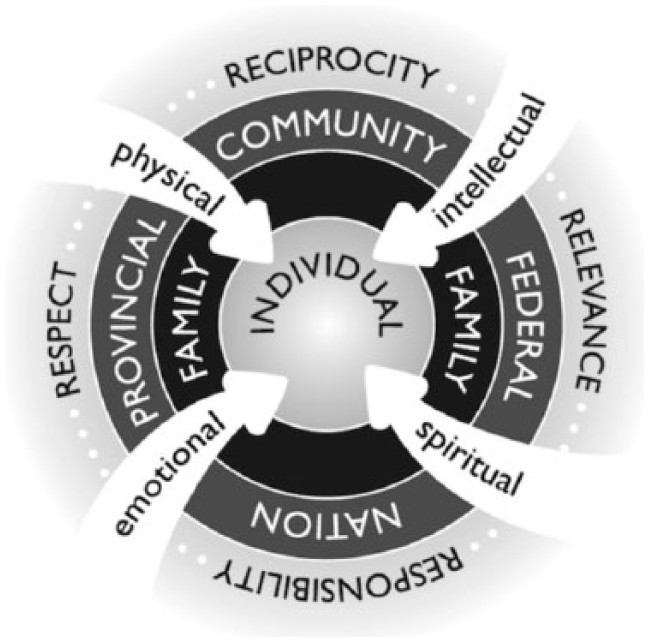 Relationship 
Respect
Reciprocity
Reverence
Responsibility
Representation
Indigenous Holistic Framework (Pidgeon, 2014)
Centering Relationality for Trusting Partnerships
@hheininge
References
Duran, E., Duran, B., Heart, M. Y., & Horse-Davis, S. Y. (1998a). Healing the American Indian Soul Wound. International Handbook of Multigenerational Legacies of Trauma, 341–354. https://doi.org/10.1007/978-1-4757-5567-1_22 
Linklater, R., & Mehl-Madrona, L. (2020). Decolonizing trauma work: Indigenous stories and Strategies. Fernwood Publishing. 
Grant, A. D., Swan, K., Wu, K., Plenty Sweetgrass-She Kills, R., Hill, S., & Kinch, A. (2022). A Research Publication and Grant Preparation Program for Native American Faculty in STEM: Implementation of the Six R's Indigenous Framework. Frontiers in psychology, 12, 734290. https://doi.org/10.3389/fpsyg.2021.734290
Moving beyond good intentions: Indigenizing higher education in British Columbia universities through institutional responsibility and accountability,” by M. Pidgeon, 2014, Journal of American Indian Education, 53(2), p. 10.  
Nechi Institute Centre of Indigenous Learning: Saint Albert Ab. Medicine Wheel Research Guide. https://www.Nechi.com/  
Carla Listener (Developer) and Doreen Cardinal (Graphics)
Creoks Health Services
Christa Johnson
Assistant Site Director
Help Today. Hope Tomorrow.
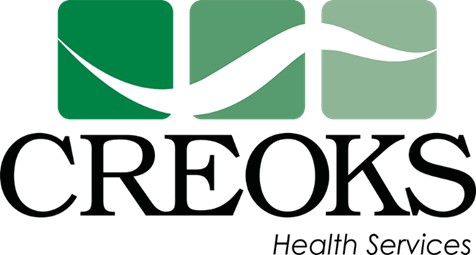 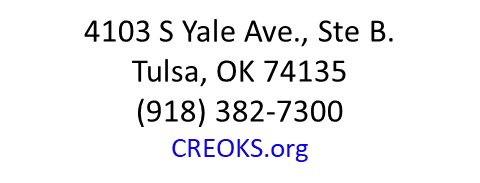 [Speaker Notes: Quick introduction of self: Current role, previous roles, speaking specifically about employment with MCN]
CREOKS-Okmulgee
Okmulgee is the capital of Muscogee (Creek) Nation. 
Tribal headquarters are located here. 
Partnerships with tribal entities 
Child welfare division (Beyond Families) 
Behavioral health 
Juvenile Justice (Muscogee Nation and Seminole Nation) 
Muscogee Nation Tribal Court 
Reintegration program
Photo credit: Mvskoke tourism
[Speaker Notes: Discuss what services are provided. LOOKING FOR STATS FOR OKMULGEE SPECIFIC ETHNIC GROUPS]
How did we get here
If possible, have someone who knows the community. 
Establish cultural competency training for your staff. 
Connect with local referral sources, such as tribal community centers, local Johnson O’Malley Program (JOM), tribal hospitals. 
If possible, have evidence based curriculum geared towards Native American/Alaskan Native populations 
Attend community events when possible!
[Speaker Notes: How to engage with community partners. Transition fair-parents with kiddos w/developmental disabilities transitioning out of high school.]
When working with American Indian/Alaskan Native Population
Ask if there are any cultural inferences with treatment. 
Listen to gain understanding of their cultural background 
Have a list of tribal resources
[Speaker Notes: Quick introduction of self: Current role, previous roles, speaking specifically about employment with MCN]
Resources
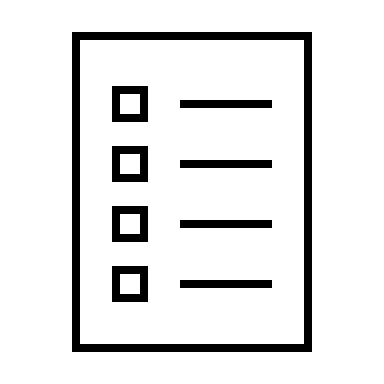 National American Indian Alaska Native ATTC
Indian Health Services
Tribal Training and Technical Assistance Center
Native Health Resources
Questions?
Remaining Population Specific Services Sessions
[Speaker Notes: 1/8/25: https://form.jotform.com/242915931622154 
2/5/25:https://form.jotform.com/242916463039157
3/5/25:https://form.jotform.com/243044133384147]